Measurements, Model Independence & Monte Carlo
Jon Butterworth
University College London
ICTP/MCnet school
São Paulo
27/4/2015
Measurements, Model Independence & Monte Carlo
What are event generators for?
Event generators and theory
Event generators and simulation
What do we actually measure?
The final state
“Truth” particle definitions
Fiducial or not?
27/4/2015
ICTP/MCnet school, São Paulo
2
Event Generators and Theory
Mainly, see Leif’s lectures. But briefly:
In a collider or fixed-target experiment, the underlying theory (typically short distance physics), usually embedding in a more complex event, including known and lower energy physics
27/4/2015
ICTP/MCnet school, São Paulo
3
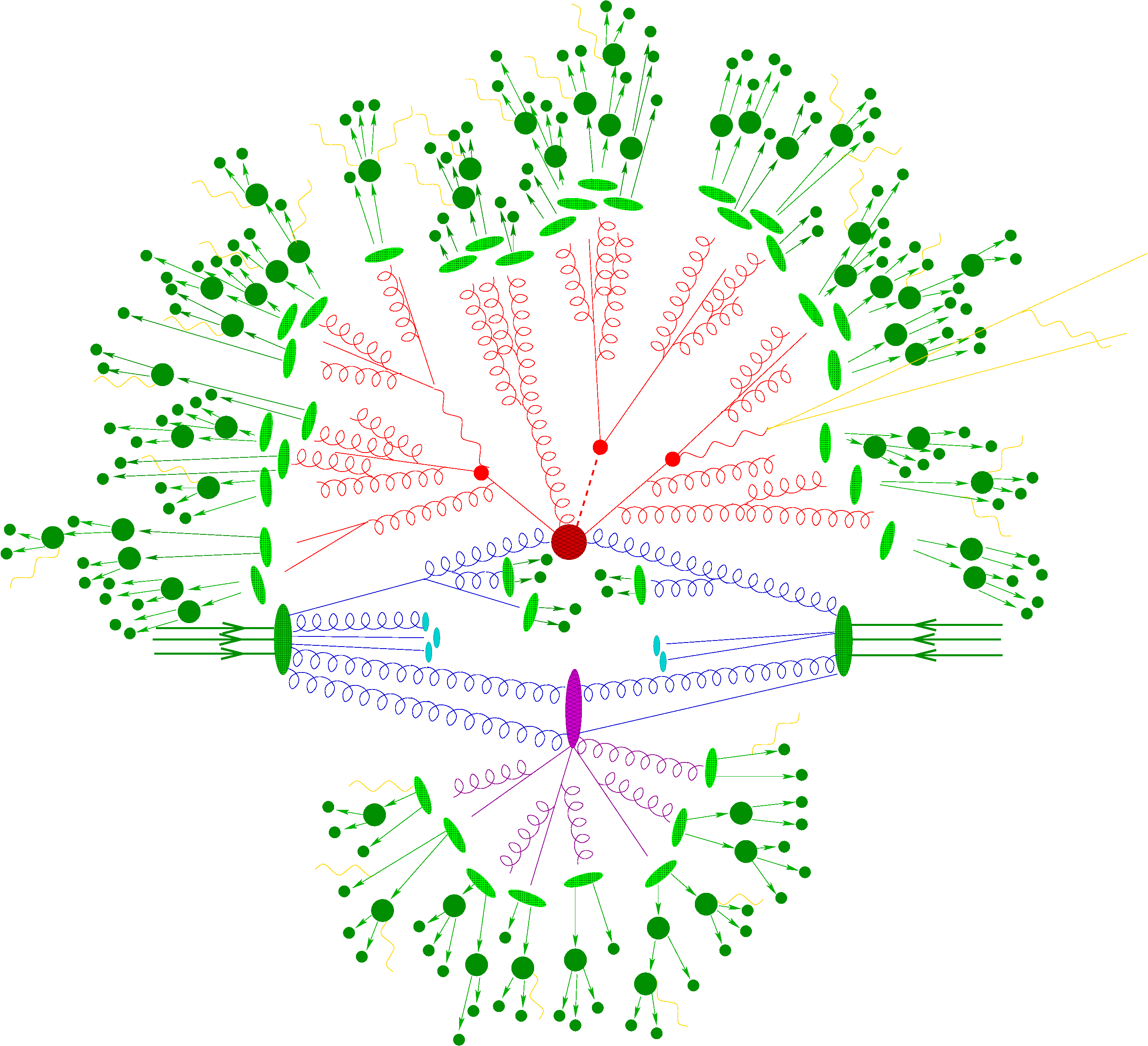 27/4/2015
ICTP/MCnet school, São Paulo
4
Event Generators and Theory
Mainly, see Leif’s lectures. But briefly:
In a collider or fixed-target experiment, the underlying theory (typically short distance physics), usually embedding in a more complex event, including known and lower energy physics
Event generators can embed state-of-the-art calculation in a realistic and complete collision, and predict the final state
Different levels of precision and modelling can be combined and tested
27/4/2015
ICTP/MCnet school, São Paulo
5
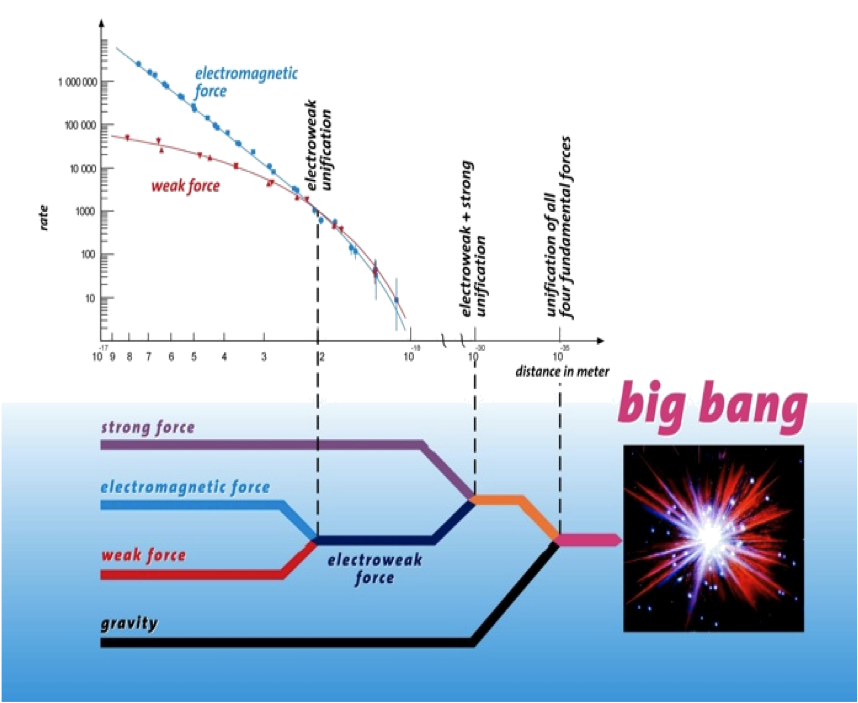 27/4/2015
ICTP/MCnet school, São Paulo
6
[Speaker Notes: The weak force (isnt)]
Event Generators and Simulation
“Simulation” in context usually means “detector simulation”
Detailed model of detector(s) in GEANT
Particles (from the generator) propagate step by step through
Magnetic fields
Material
Quasi-stable particles can be decayed
27/4/2015
ICTP/MCnet school, São Paulo
7
Event Generators and Simulation
Simulation of readout
Digitisation, truncation, saturation etc
Trigger readout
Provide “as data” input to reconstruction algorithms
Retain knowledge of what “really” happened
27/4/2015
ICTP/MCnet school, São Paulo
8
Simulation and Experiment
27/4/2015
ICTP/MCnet school, São Paulo
9
Simulation and Experiment
27/4/2015
ICTP/MCnet school, São Paulo
10
Simulation and Experiment
Unfolding & Data Correction: Test and evaluate
27/4/2015
ICTP/MCnet school, São Paulo
11
Simulation and Experiment
Unfolding & Data Correction: Make the measurement!
27/4/2015
ICTP/MCnet school, São Paulo
12
What do we actually measure?
The final state!
Quantum mechanics says so!
Clearly we can’t, even in principle, tell the difference between amplitudes with different final states
If your measurement can’t be defined in such terms, worry!
Model dependence
Physical meaning!
27/4/2015
ICTP/MCnet school, São Paulo
13
What do we actually measure?
At least the first stage of a measurement, or search, should be stateable, and stated, in terms of “truth” final-state particle definitions where possible (and if not possible… why?)
27/4/2015
ICTP/MCnet school, São Paulo
14
What is your final state?
quarks, gluons? (top?)
W, Z, H?
Taus?
Hadrons? (lifetime cut? Do they propagate in B-field? In material?)
Jets (what are the input objects?)
Neutrinos? All of them? Missing ET
Photons? Isolated photons?
Electrons, muons? (what about FSR?)
27/4/2015
ICTP/MCnet school, São Paulo
15
When is a lepton a lepton plus some photons?
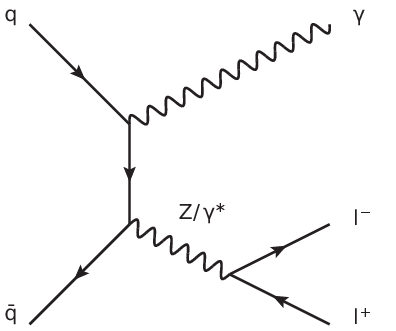 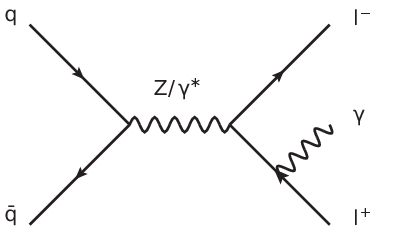 27/4/2015
ICTP/MCnet school, São Paulo
16
Important considerations (for searches too)
What is your final state?
A common choice is place a lifetime cut at 10ps, and where necessary to draw further distinction, draw the line at hadronisation.
27/4/2015
ICTP/MCnet school, São Paulo
17
Fiducial or not?
Difference between “efficiency corrections” or “unfolding”, and “acceptance corrections”.
The first two generally mean correction for detector effects, which no one but the experimentalists can do.
The third means extrapolating into kinematic regions which have not been measured at all
Beware of the third, especially as we go to higher energies…
27/4/2015
ICTP/MCnet school, São Paulo
18
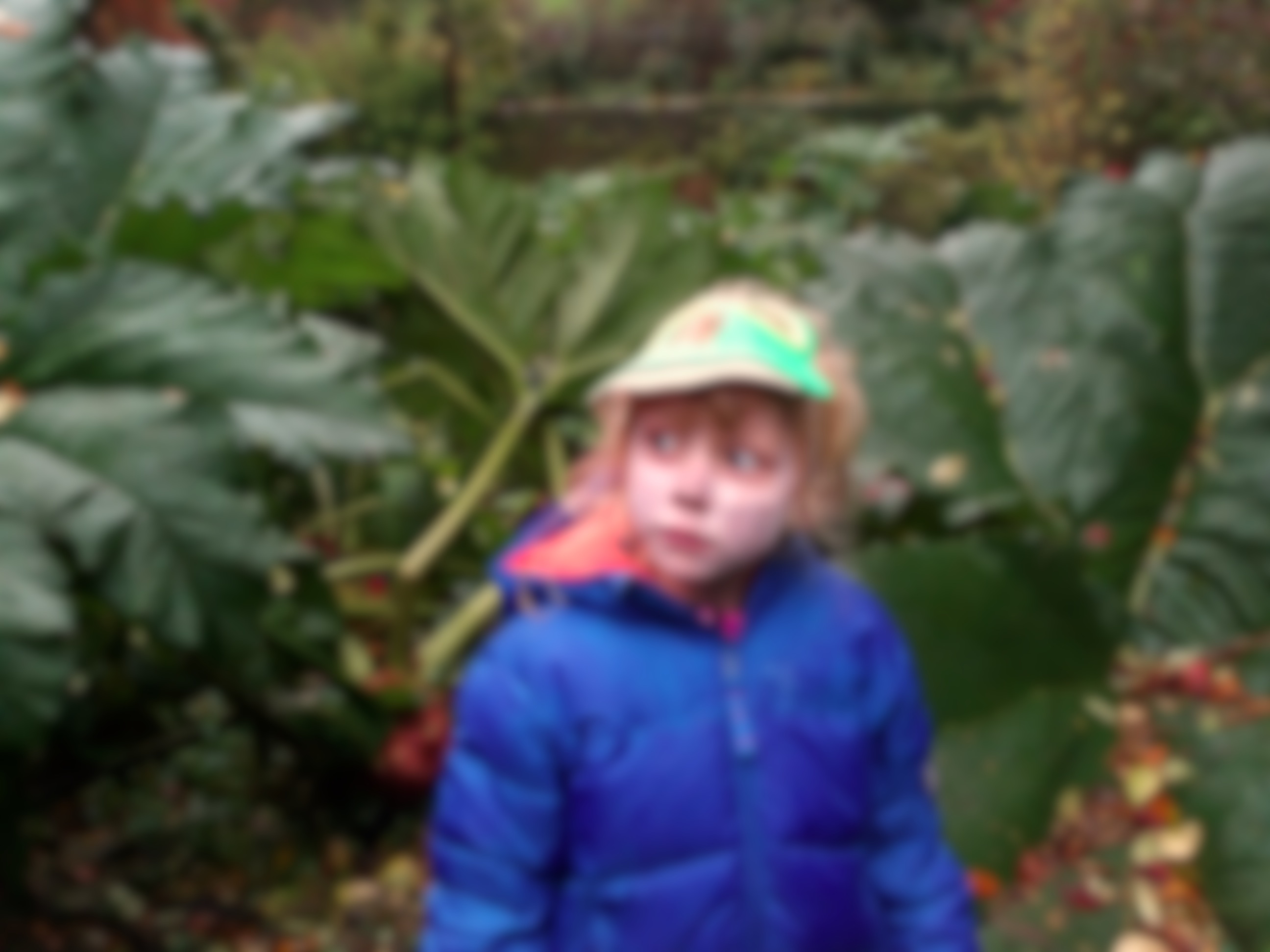 Unfold
27/4/2015
ICTP/MCnet school, São Paulo
19
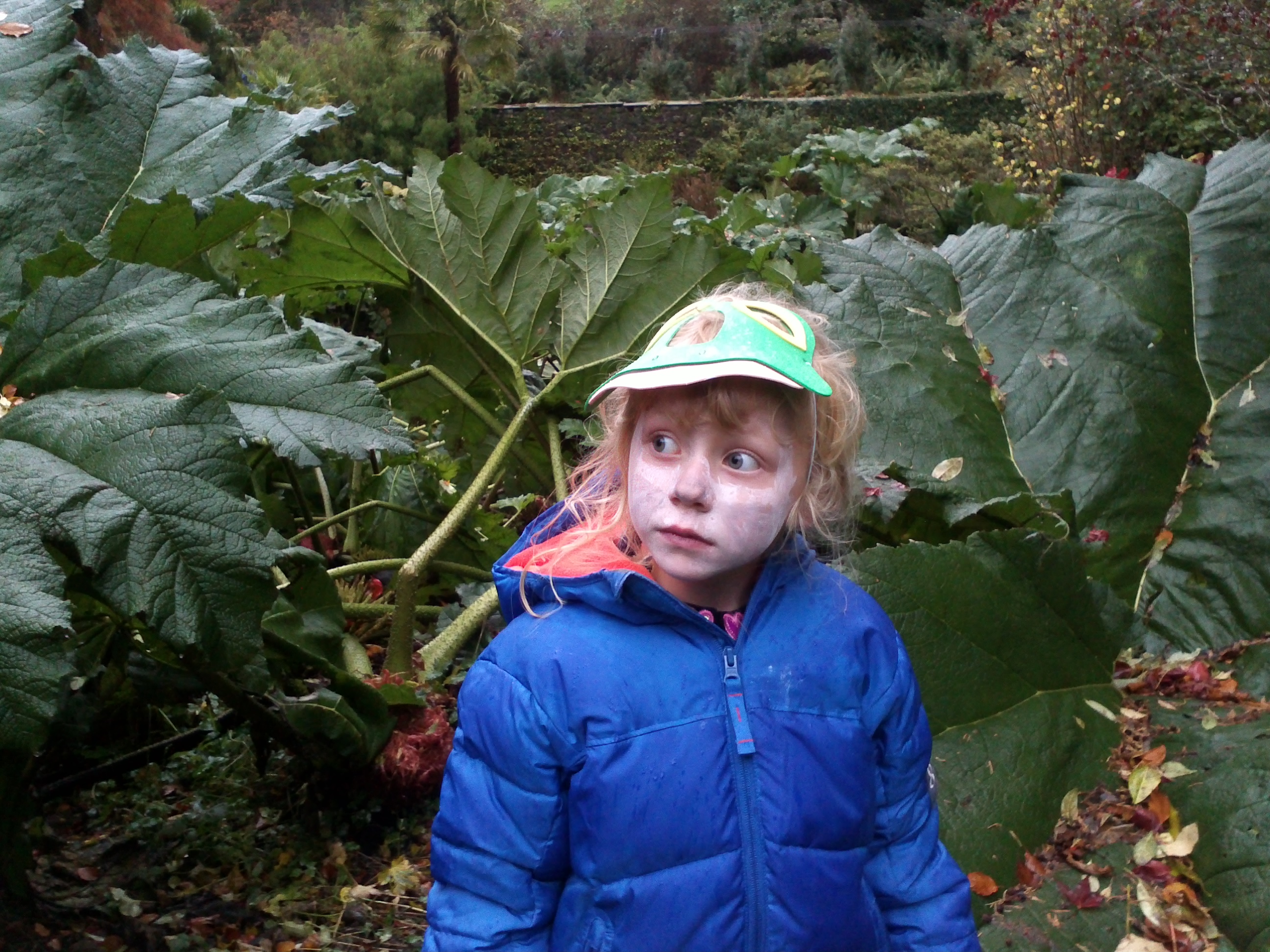 27/4/2015
ICTP/MCnet school, São Paulo
20
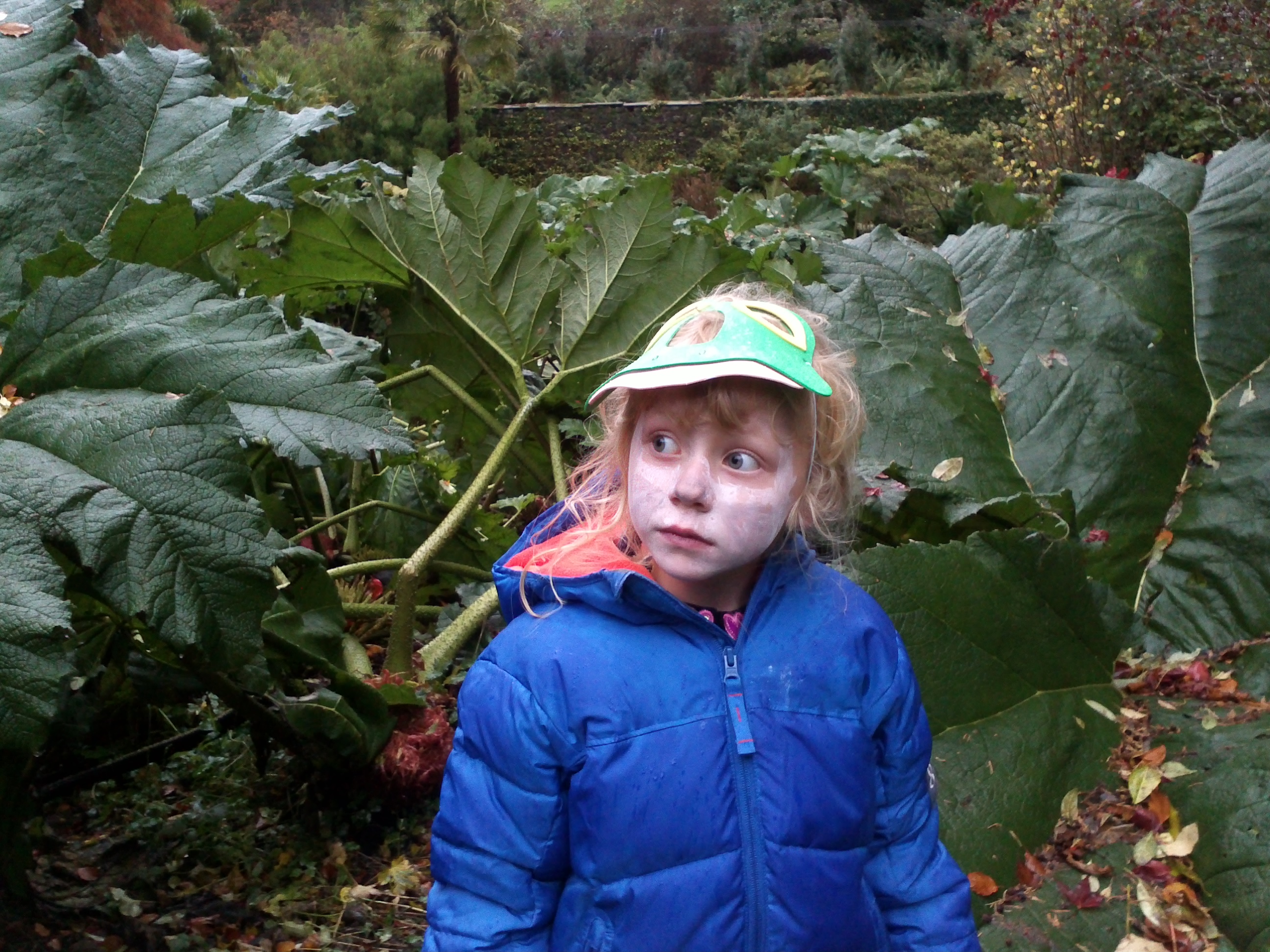 Increase acceptance
27/4/2015
ICTP/MCnet school, São Paulo
21
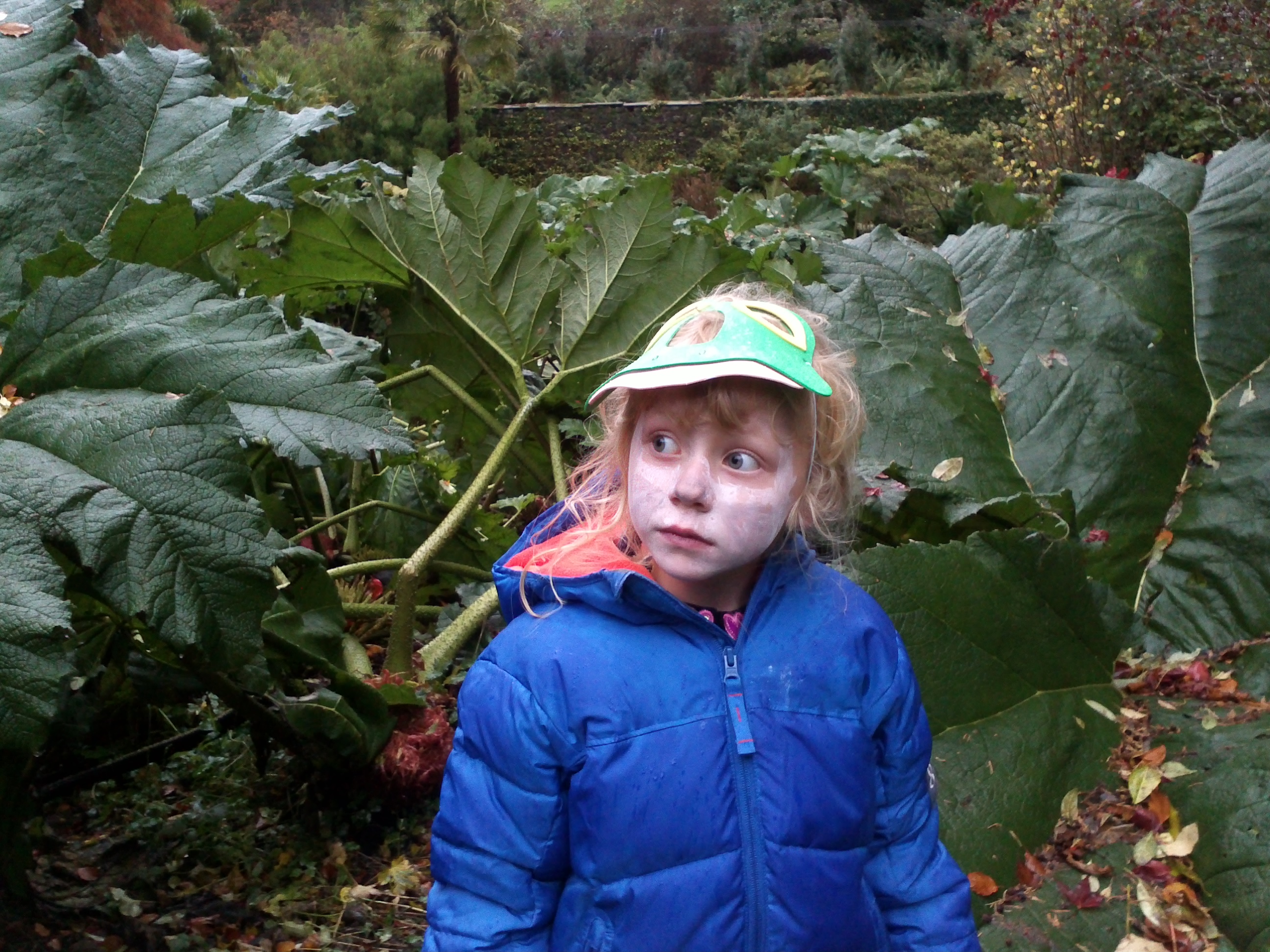 Increase acceptance
27/4/2015
ICTP/MCnet school, São Paulo
22
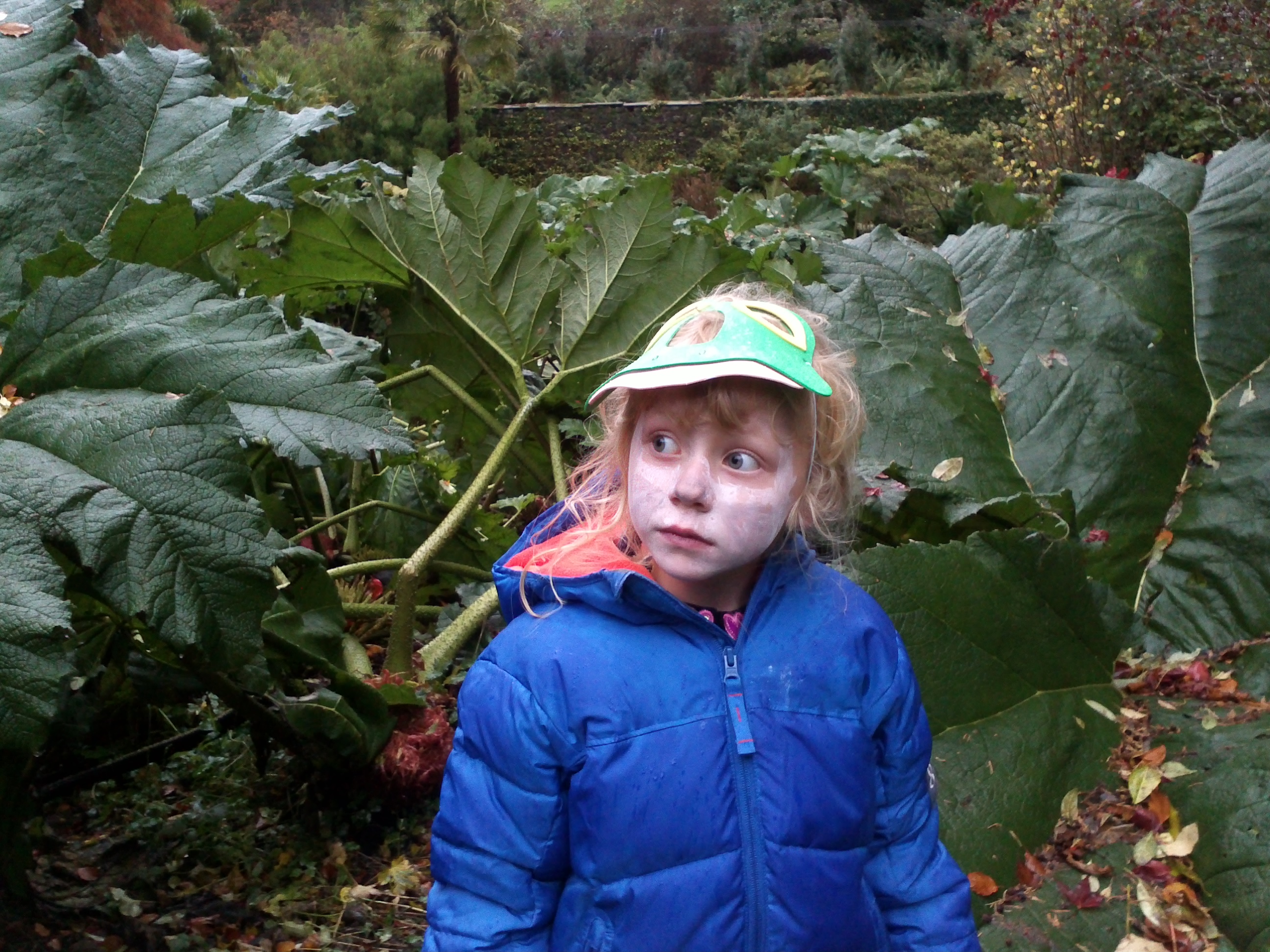 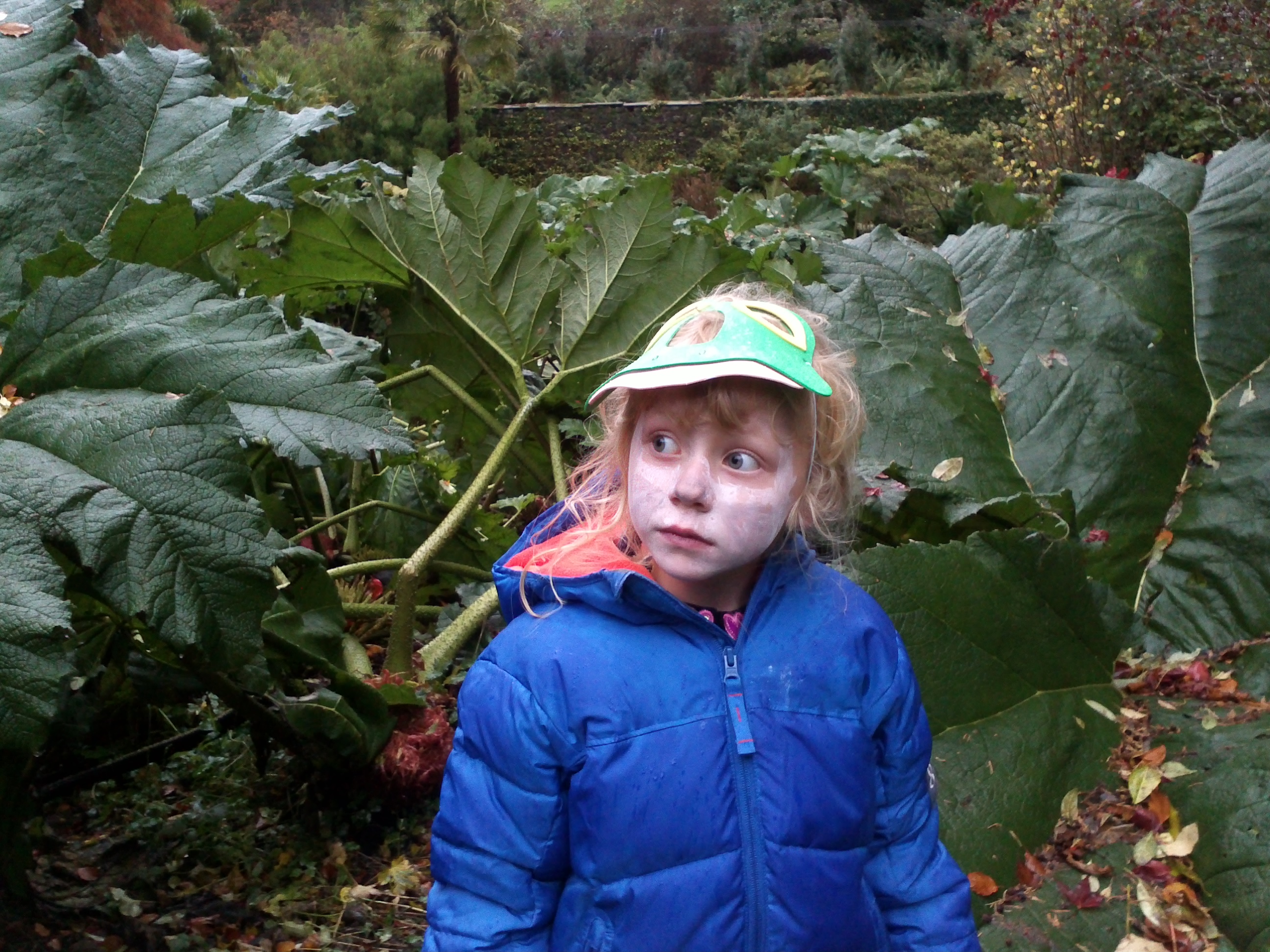 Extrapolate
27/4/2015
ICTP/MCnet school, São Paulo
23
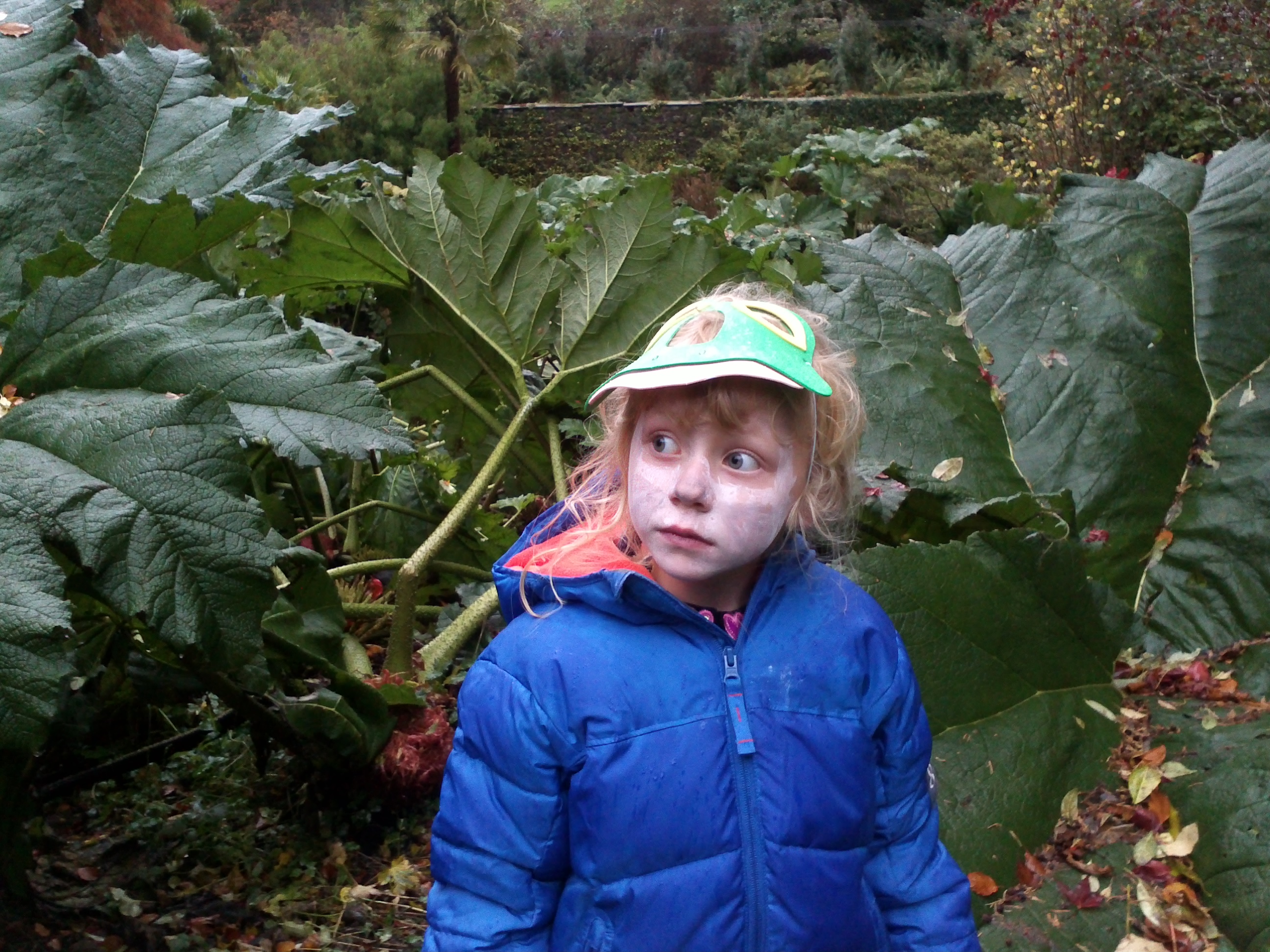 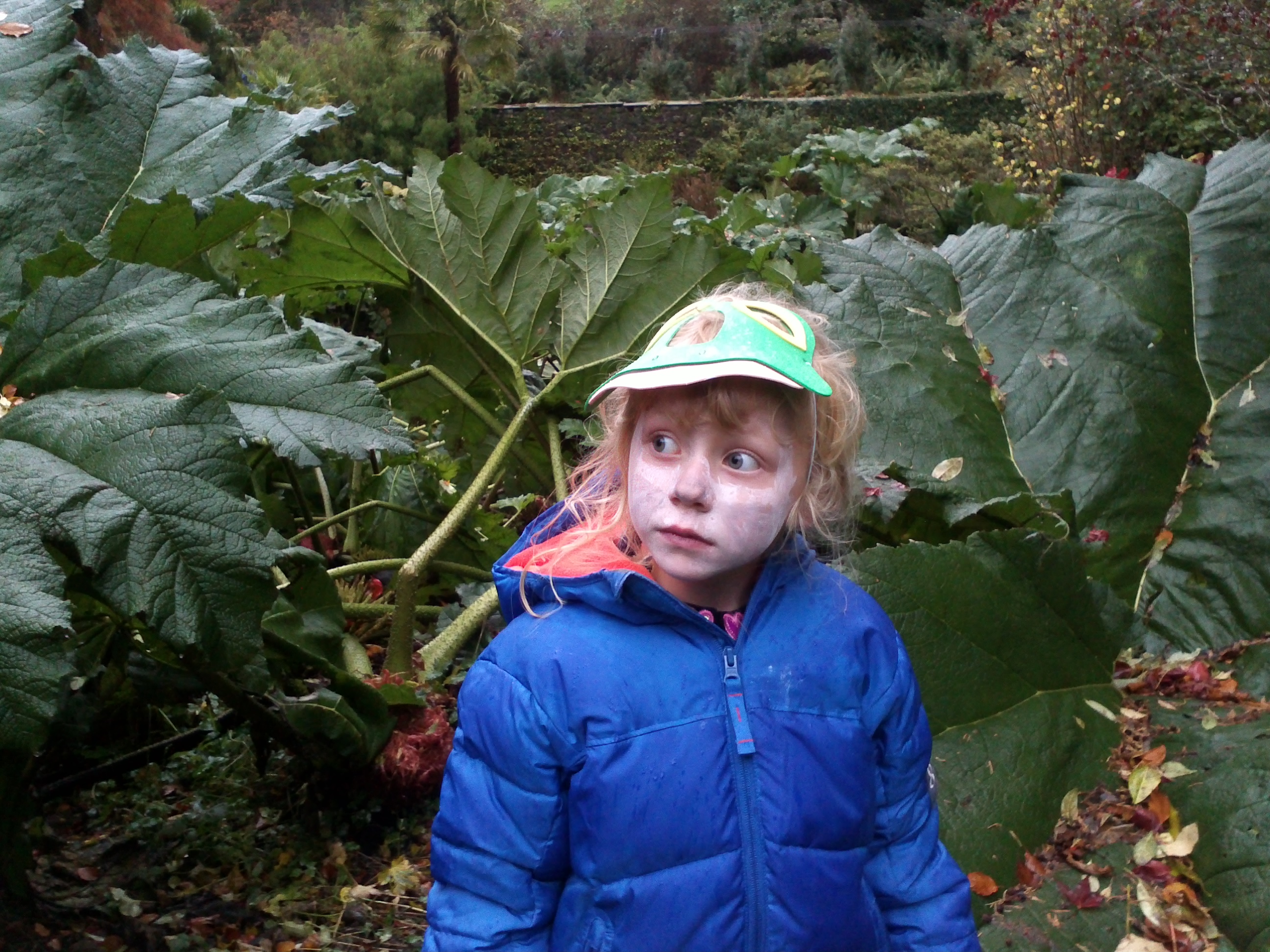 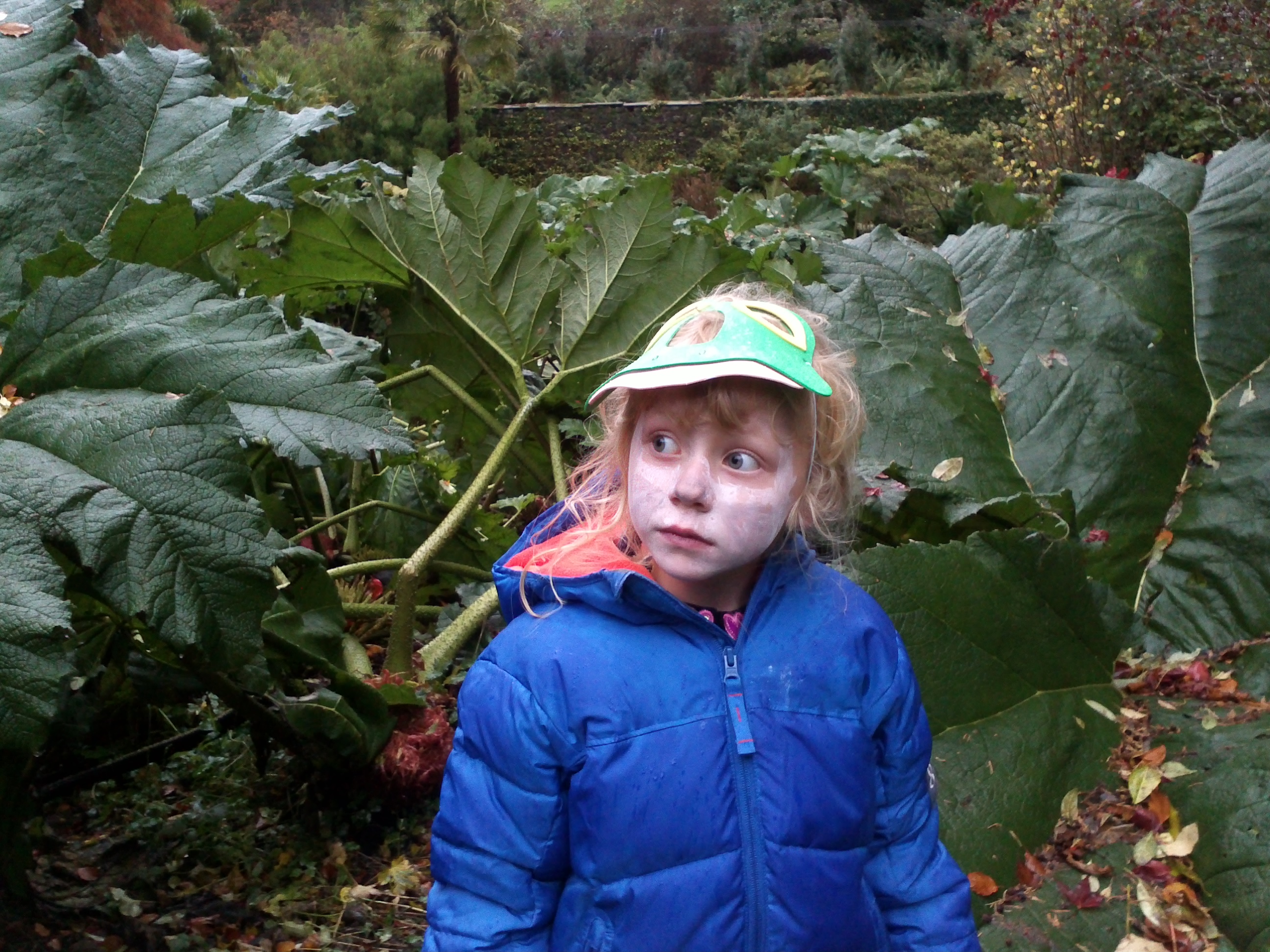 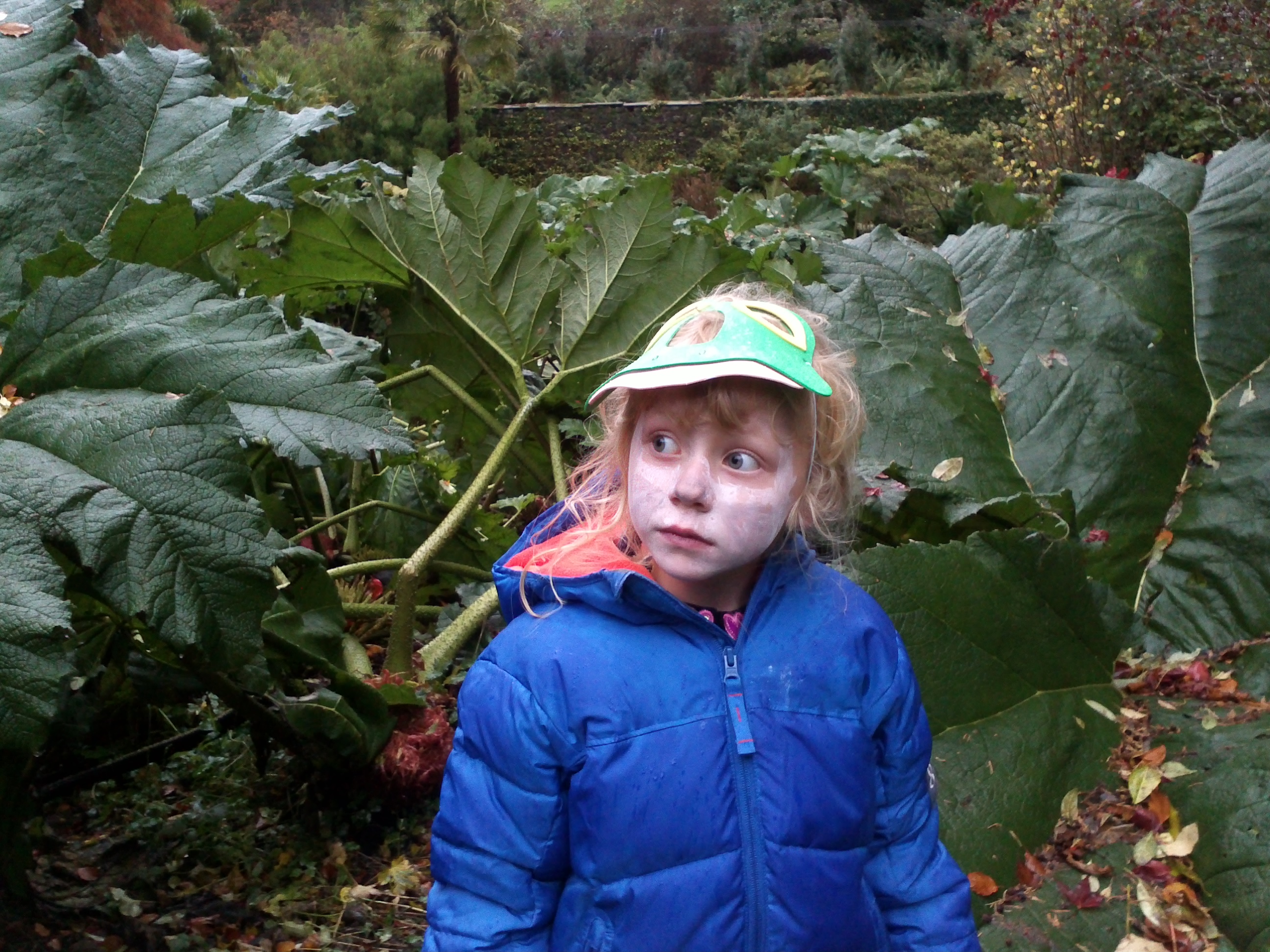 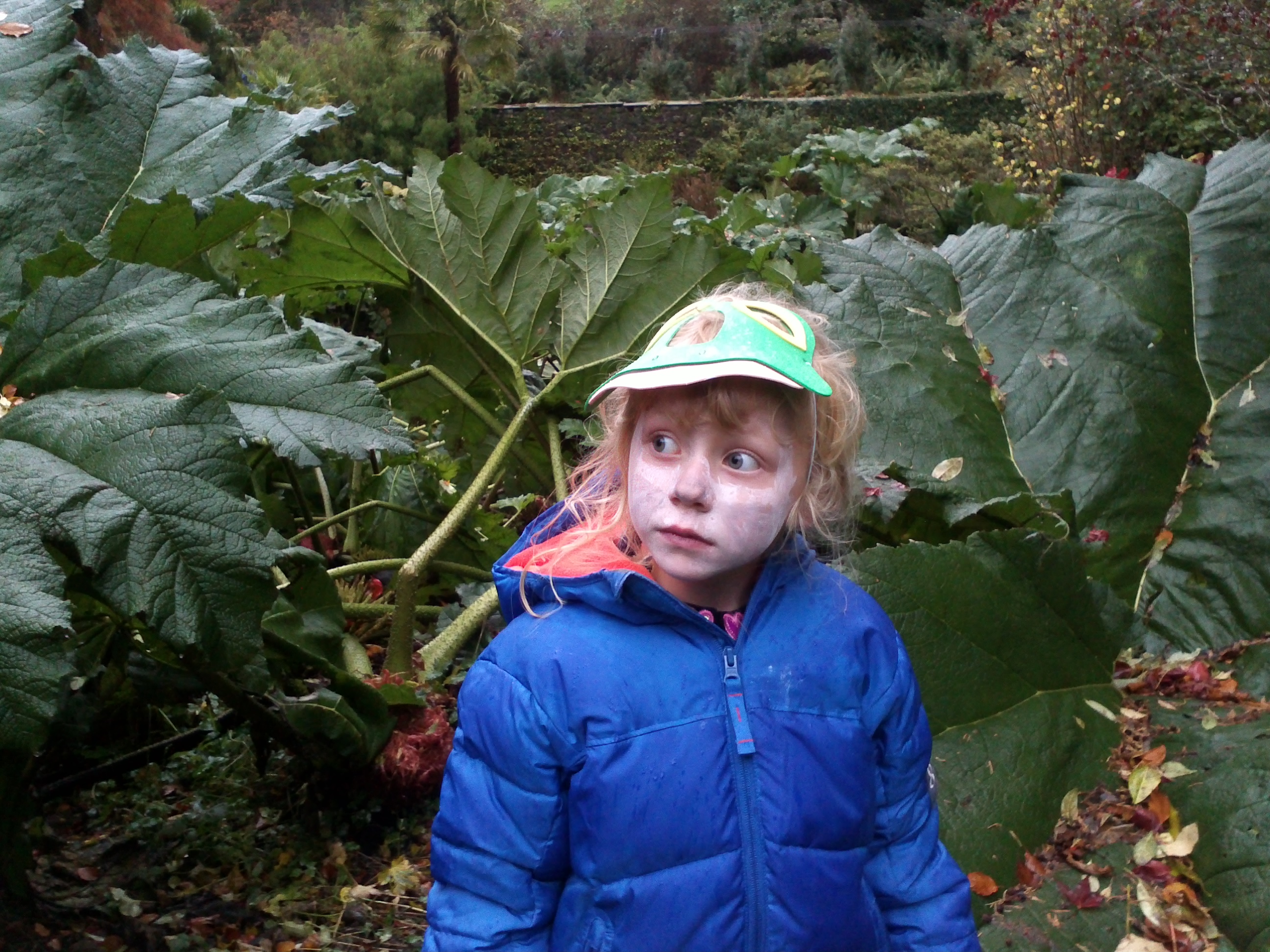 Extrapolate
27/4/2015
ICTP/MCnet school, São Paulo
24
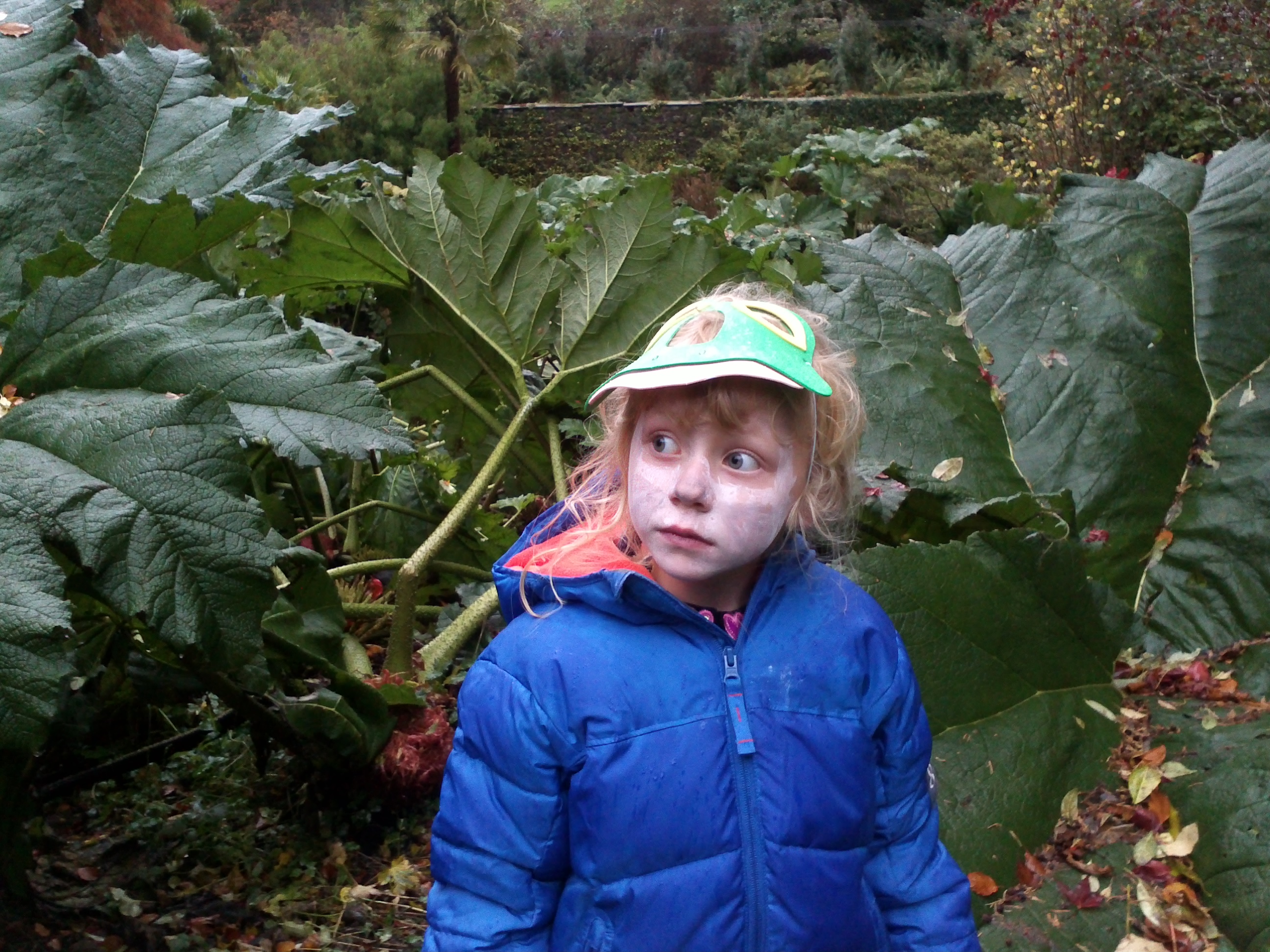 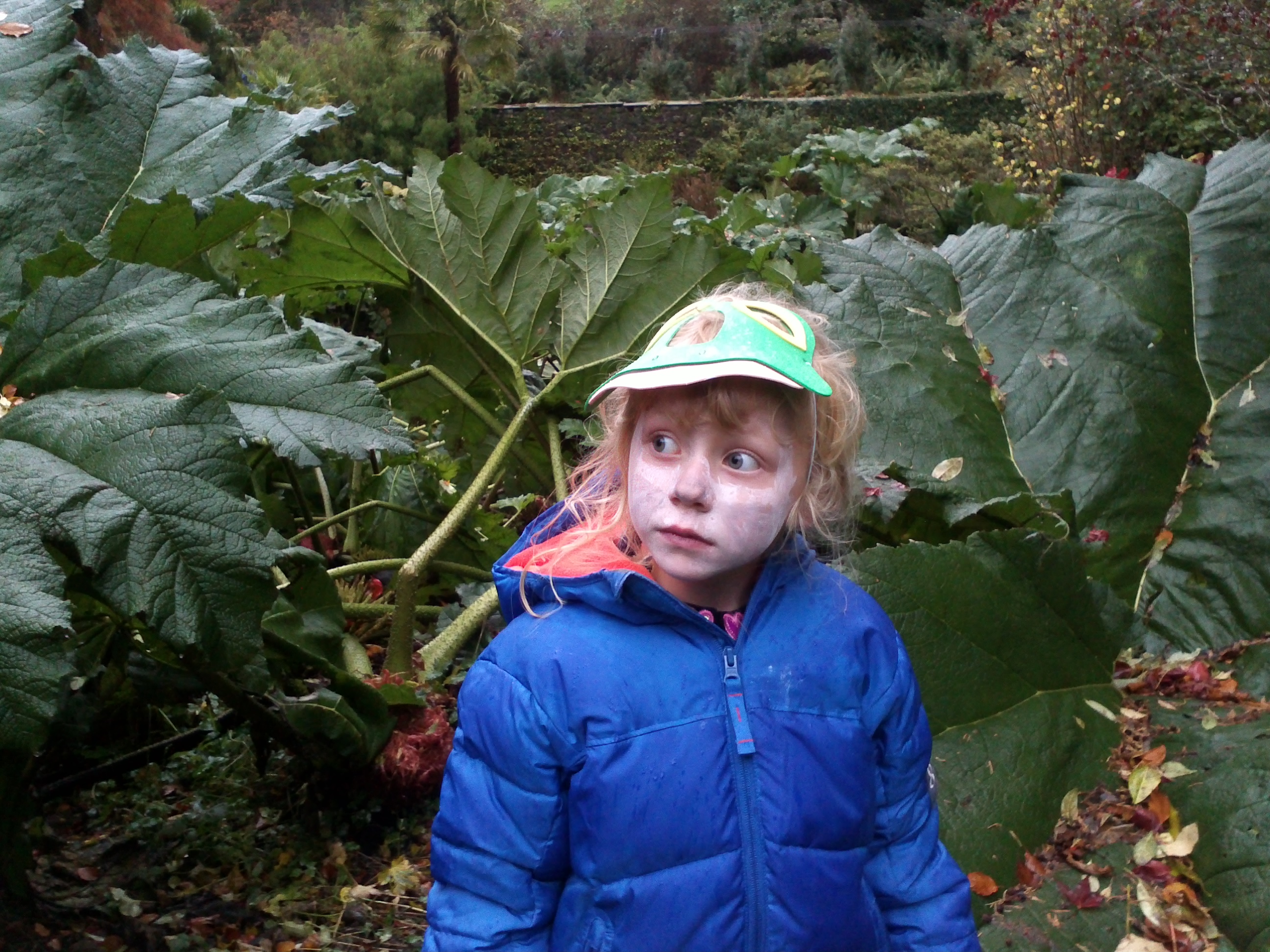 But how reliably?
27/4/2015
ICTP/MCnet school, São Paulo
25
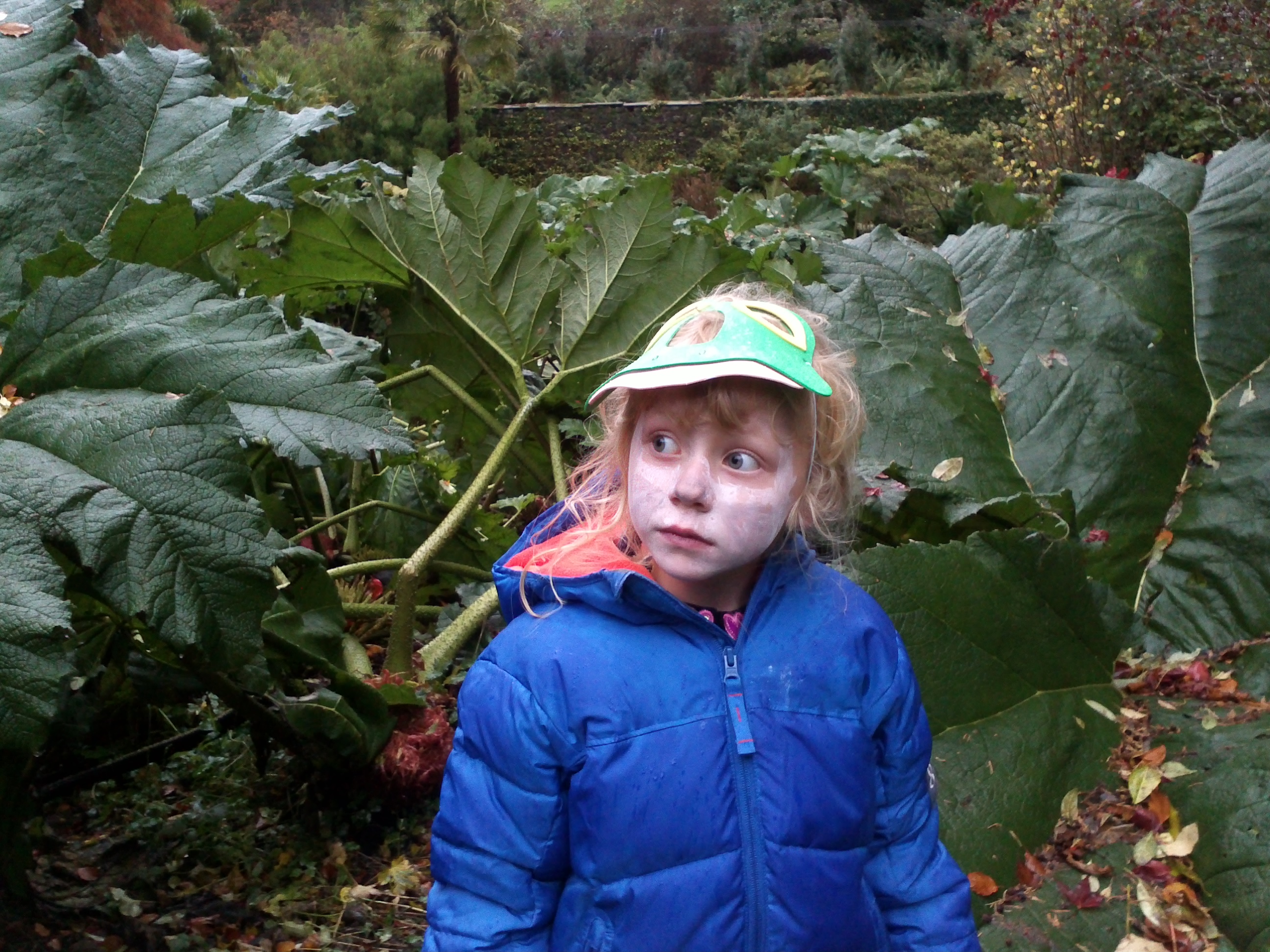 27/4/2015
ICTP/MCnet school, São Paulo
26
Concept of a “fiducial” cross section
Defines a region in which acceptance is ~100%
Implies that some kinematic cuts must be implemented in whatever theory is compared to (easy for MC, less so for some high-order  calculations)
27/4/2015
ICTP/MCnet school, São Paulo
27
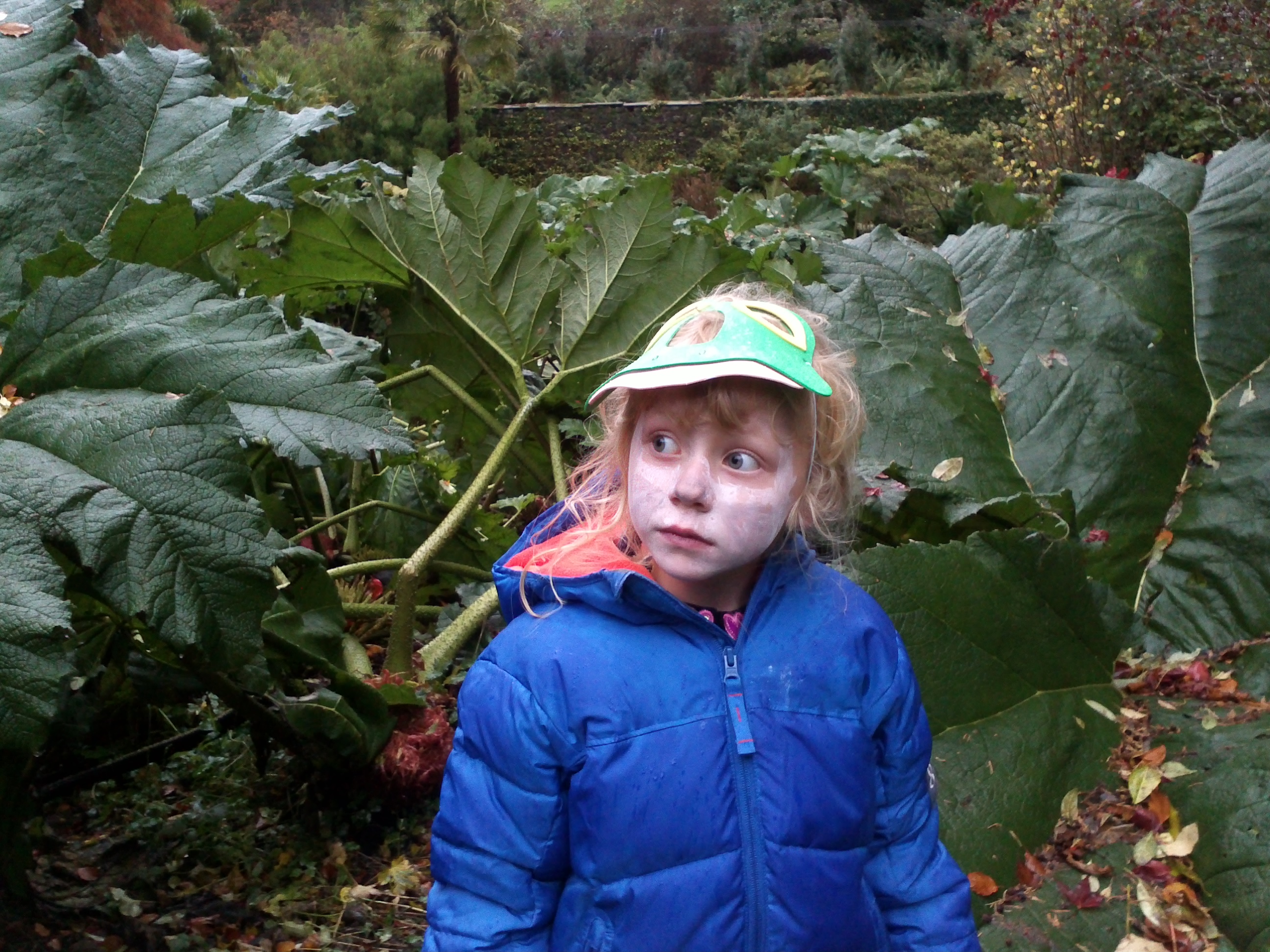 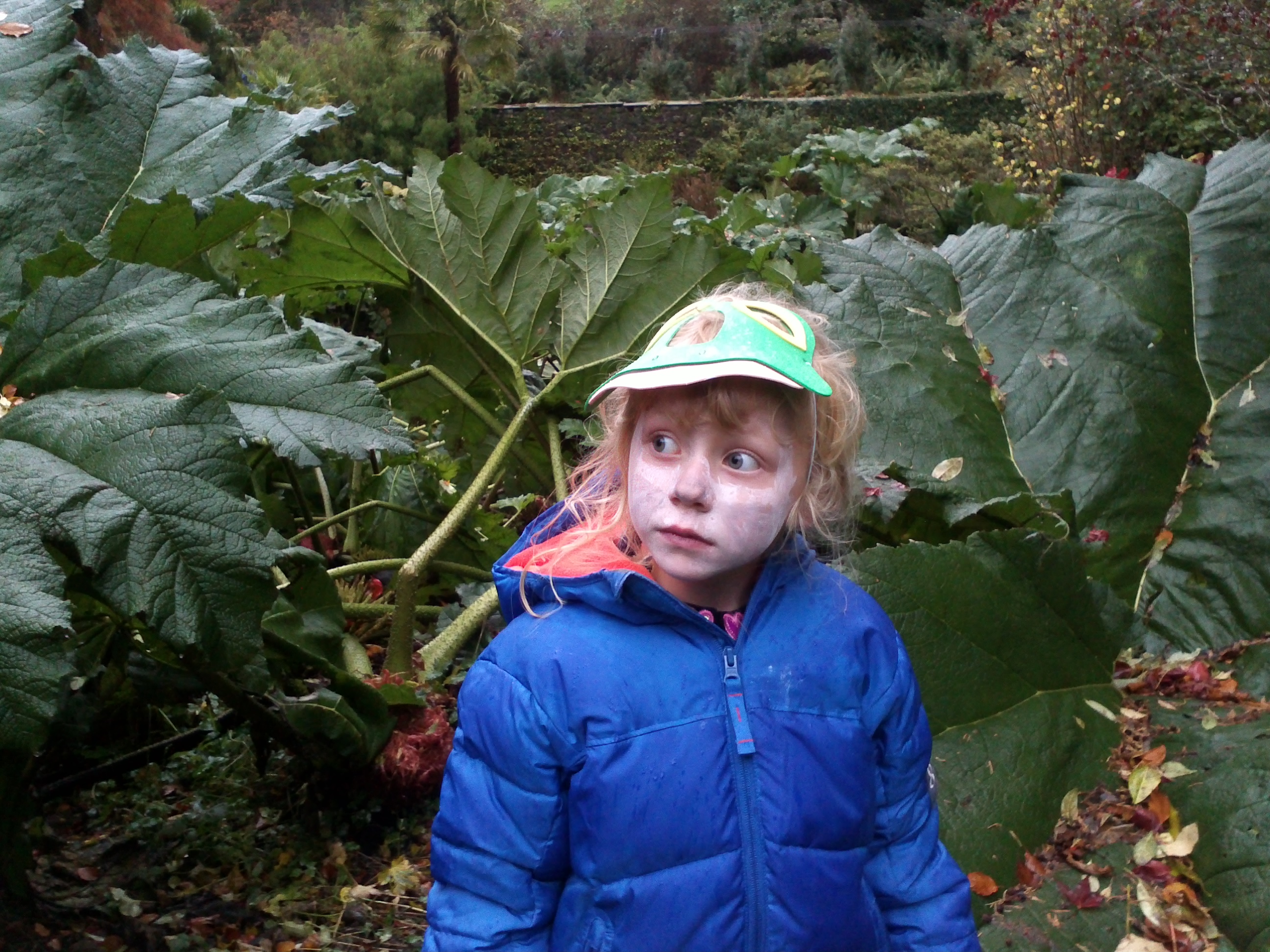 Inaccessible. Removed by kinematics cuts, and not part of the fiducial cross section
27/4/2015
ICTP/MCnet school, São Paulo
28
Concept of a “fiducial” cross section
Defines a region in which acceptance is ~100%
Implies that some kinematic cuts must be implemented in whatever theory is compared to (easy for MC, less so for some high-order  calculations)
Ideally of course, build an experiment which covers all the phase space of interest…
27/4/2015
ICTP/MCnet school, São Paulo
29
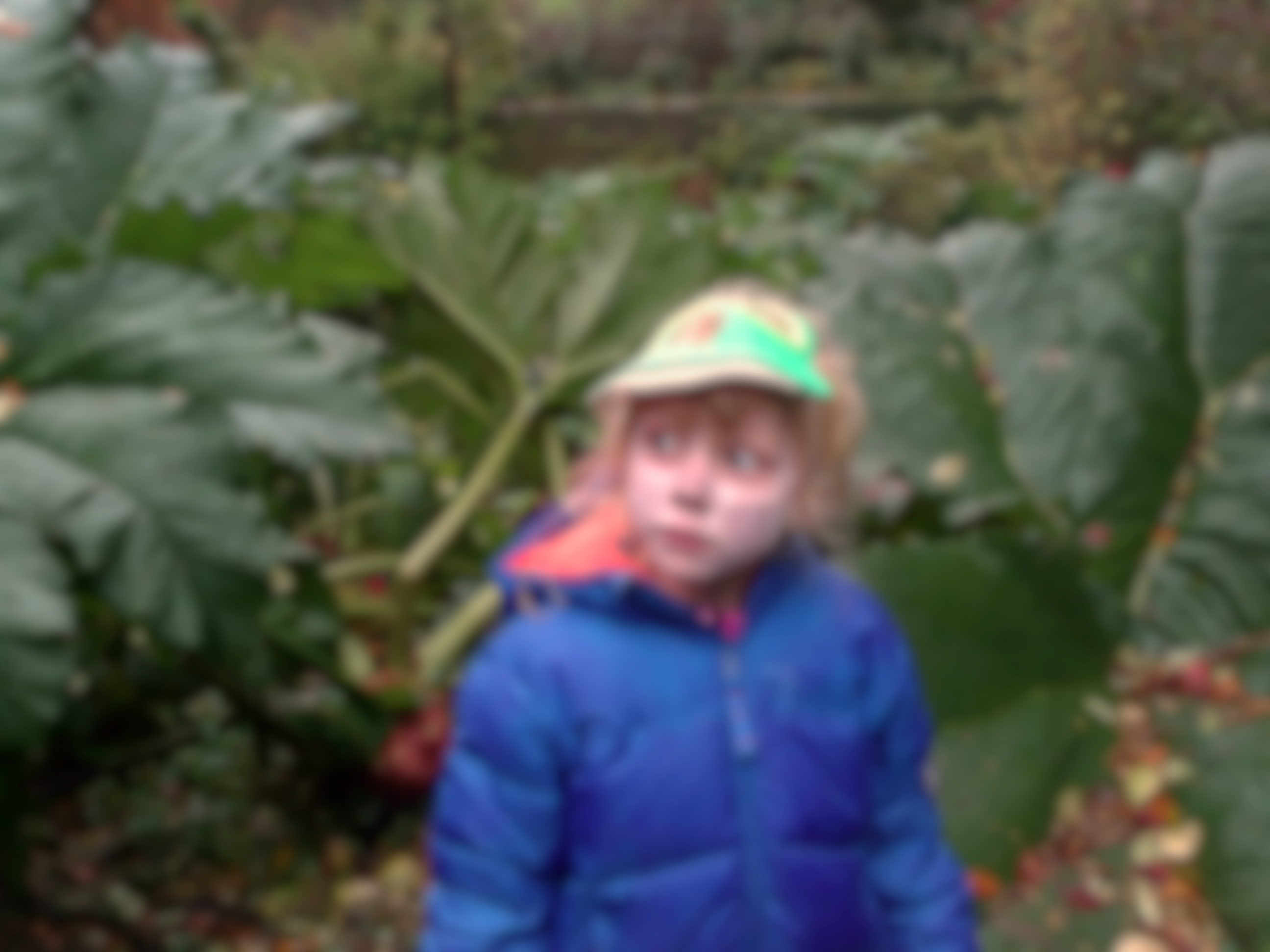 27/4/2015
ICTP/MCnet school, São Paulo
30
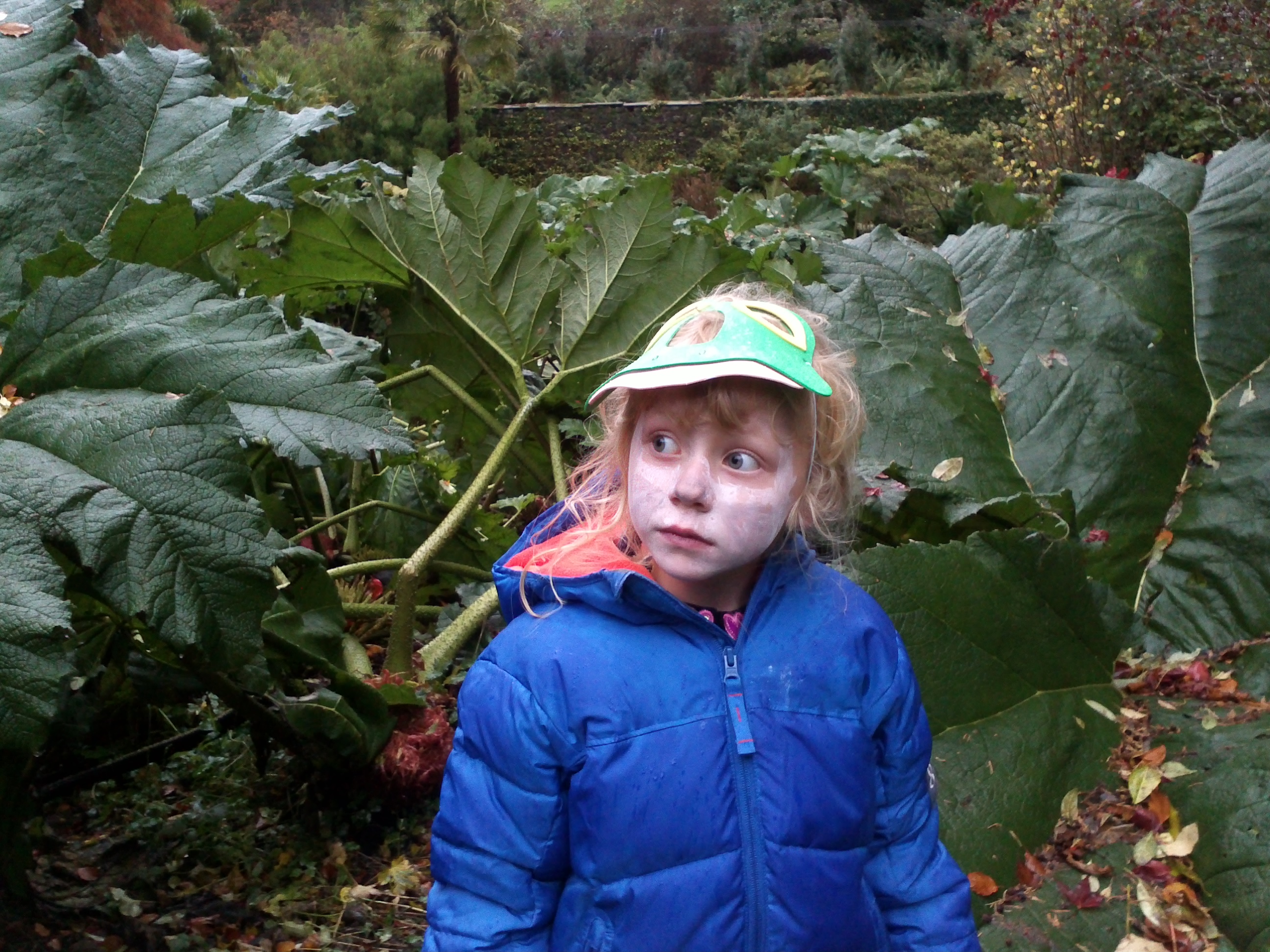 27/4/2015
ICTP/MCnet school, São Paulo
31
Concept of a “fiducial” cross section
Defines a region in which acceptance is ~100%
Implies that some kinematic cuts must be implemented in whatever theory is compared to (easy for MC, less so for some high-order  calculations)
Ideally of course, build an experiment which covers all the phase space of interest…
Fiducial cross defined in terms of the “ideal” or “true” final state
27/4/2015
ICTP/MCnet school, São Paulo
32
Real example: ZEUS charm photoproduction
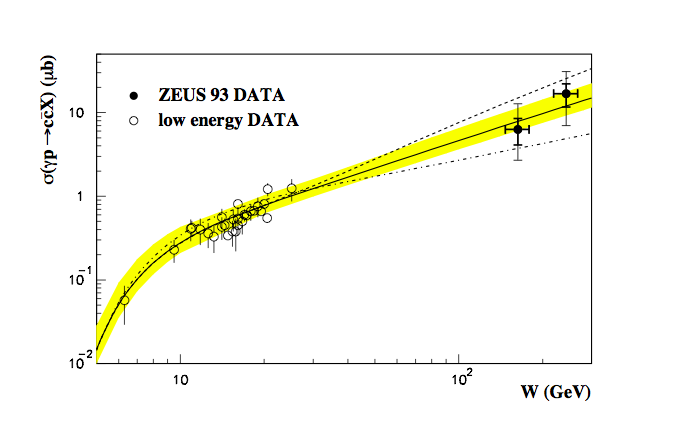 Large energy extrapolation
Tiny acceptance  ~1.4% (and zero at low pT)
27/4/2015
ICTP/MCnet school, São Paulo
33
Real example: ATLAS WW cross section (to e, m), 7 TeV
Efficiency/detector corrections to obtain fiducial cross section: 0.4-0.7 (defined in terms of lepton kinematics)
Acceptance (accessible phase space compared to include WW): 0.07-0.16
That missing 90% is stuff we don’t measure
The efficiency/detector efficiency won’t change much at 13 TeV, but the acceptance may well drop further
27/4/2015
ICTP/MCnet school, São Paulo
34
For example… Top cross section
Total cross section measurements extrapolate to 4p, 4 TeV>pT>0
Often not even possible to extract the acceptance from the papers (convoluted with efficiencies and migrations)
Means for some, non-trivially-different, regions of phase space, we are just buying the theory
Will be even more of a problem at higher beam energies.
27/4/2015
ICTP/MCnet school, São Paulo
35
Garbage in, garbage out
27/4/2015
ICTP/MCnet school, São Paulo
36
THEORY in, THEORY out
… so the experiment is a waste of time
27/4/2015
ICTP/MCnet school, São Paulo
37
Important considerations (for searches too)
Will be residual model dependence in any measurement, but experimentalists should minimise it, make assumptions clear, and control it as far possible within some given systematic uncertainty
Theorists should look for measurements of physical final states and where possible calculate them
Of course we all want to learn about the underlying theory by interpreting what we see, but try to keep interpretation separate from measurement: interpretations can, and do, change, but we won’t build an LHC (Tevatron, LEP, HERA…) again.
27/4/2015
ICTP/MCnet school, São Paulo
38
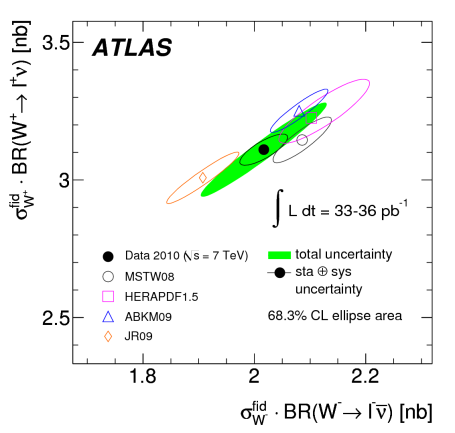 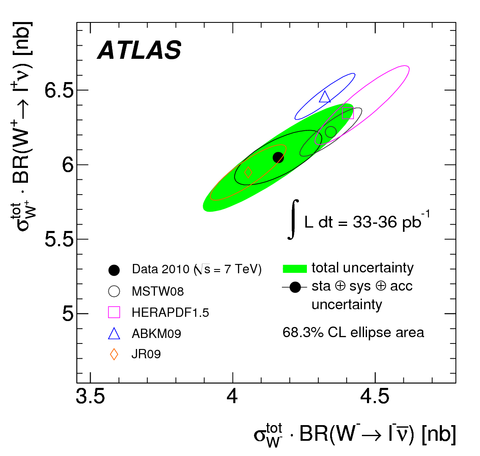 27/4/2015
ICTP/MCnet school, São Paulo
39
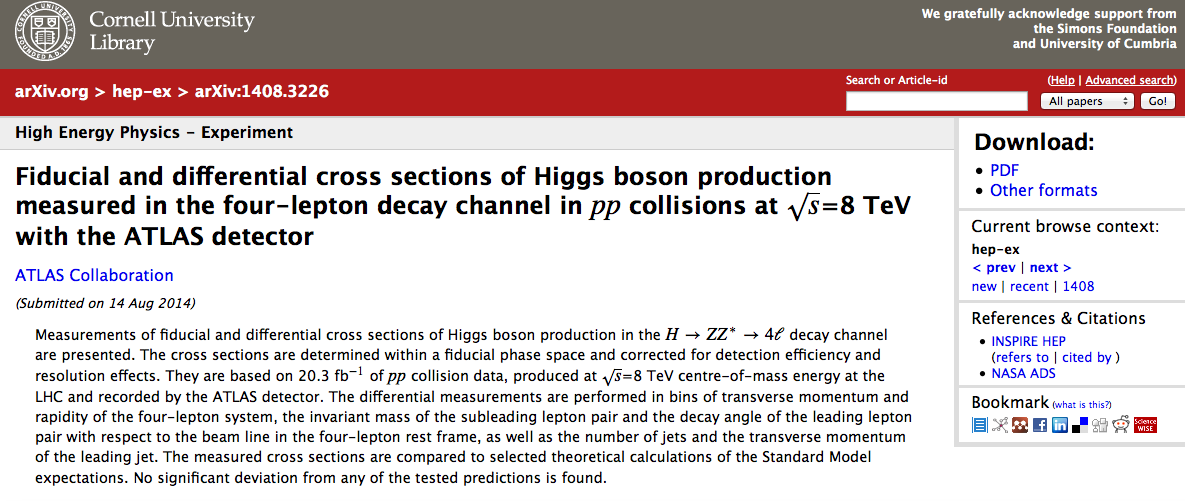 27/4/2015
ICTP/MCnet school, São Paulo
40
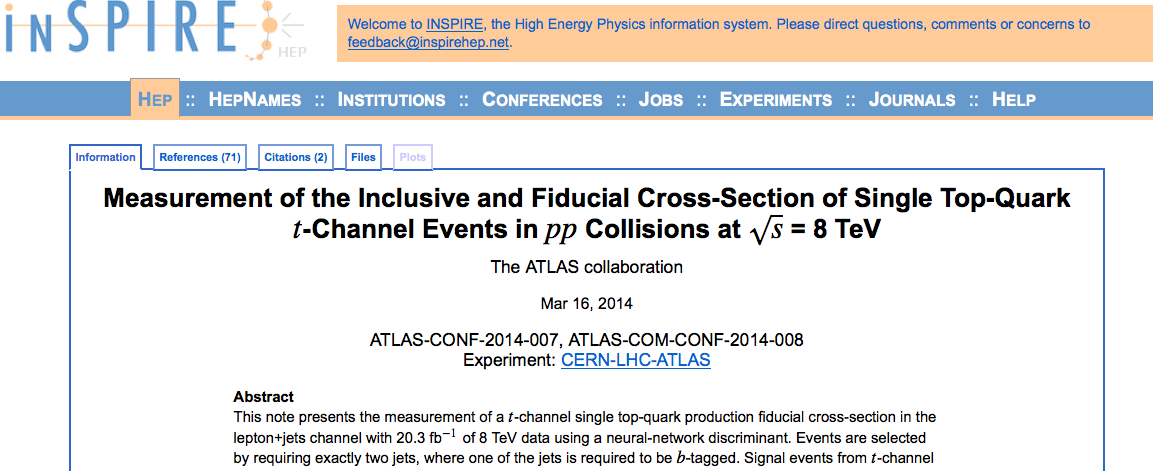 27/4/2015
ICTP/MCnet school, São Paulo
41
What do we actually measure?
The final state!
Quantum mechanics says so!
Clearly we can’t, even in principle, tell the difference between amplitudes with different final states
If your measurement can’t be defined in such terms, worry!
Model dependence
Physical meaning!
See also… RIVET
27/4/2015
ICTP/MCnet school, São Paulo
42